Neurological DisordersLesson 5.2
How do drugs alter synaptic transmission?
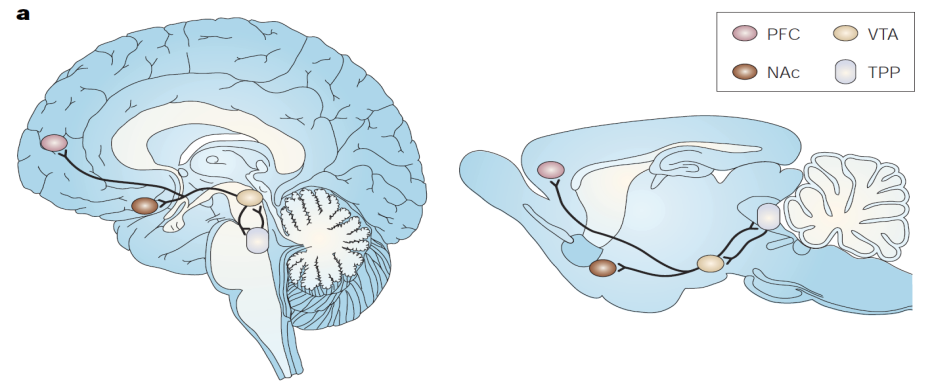 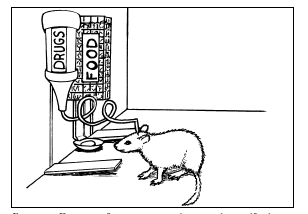 Human Brain
Rat Brain
Do Now:
Addictive drugs increase synaptic transmission in the reward pathway. Brainstorms ways in which drugs of abuse could increase synaptic signaling.
The Brain’s Reward Circuit
Human Brain
Rat Brain
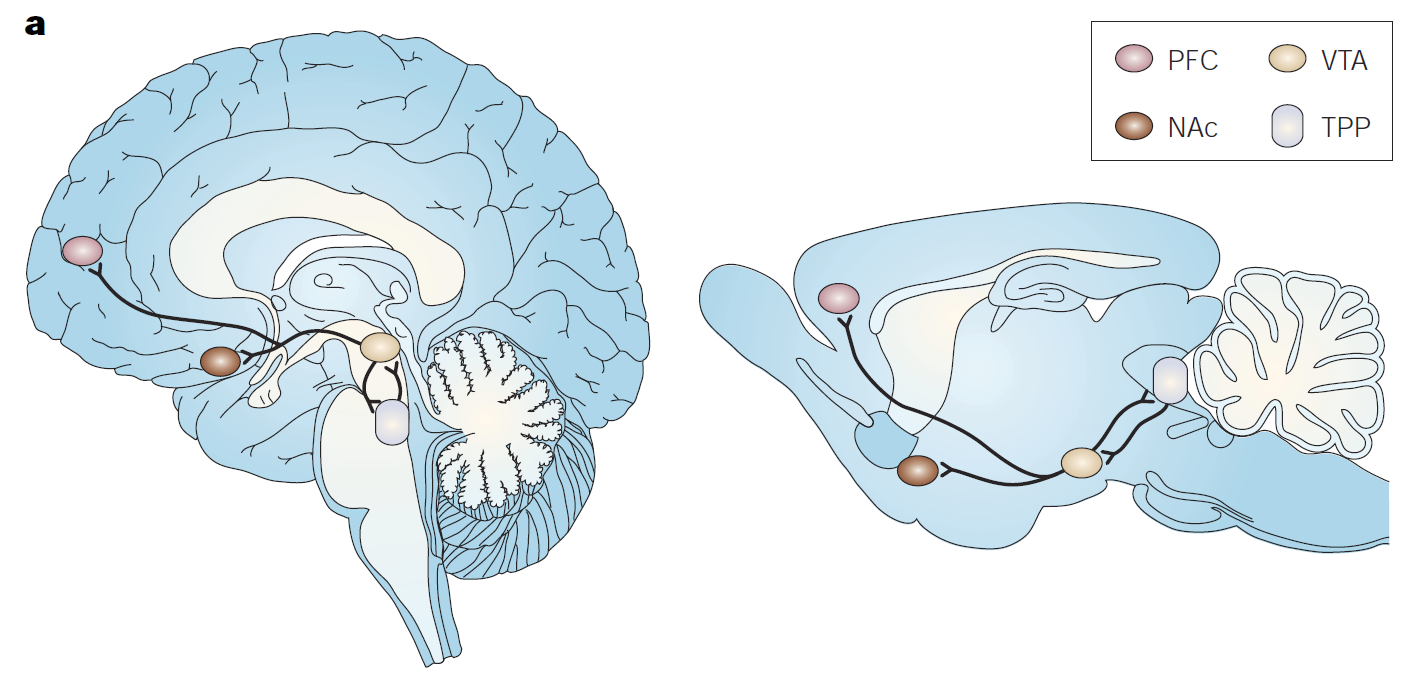 PFC
NAc
VTA
The Brain’s Reward Circuit
Inhibitory 
Neuron
Prefrontal Cortex
VTA
NAc
Synaptic Transmission
2. Voltage-gated Ca2+ channels open. 
Ca2+ flows into cell
4. Dopamine binds to postsynaptic receptors.
3. Ca2+ sensitive proteins fuse synaptic vesicles to membrane, releasing dopamine into synaptic cleft
Ca2+
1. Action Potential in VTA
Dopamine
5. Ion channels open on postsynaptic membrane, allowing ions to flow into cell.
6. Excess dopamine is  pumped back into presynaptic cell.
How do drugs of abuse alter synaptic transmission???
Drugs Act at Many Sites in the Brain’s Reward Circuit
Inhibitory 
Neuron
Alcohol
Heroin & Morphine
Prefrontal Cortex
VTA
Nicotine
Marijuana
NAc
Cocaine & Amphetamines
Heroin & Morphine
Drugs Have Many Targets in the Synapse
Inhibitory Neuron
AlcoholHeroin & Morphine
Ca2+
Dopamine
Drugs Have Many Targets in the Synapse
Inhibitory Neuron
VTA
Nicotine &Marijuana
Ca2+
Drugs Have Many Targets in the Synapse
VTA
NAc
Ca2+
Dopamine
Cocaine & Amphetamines
What do all the drugs have in common?
Inhibitory 
Neuron
Alcohol
Heroin & Morphine
Prefrontal Cortex
VTA
Dopamine
NicotineMarijuana
NAc
Cocaine & Amphetamines
Heroin & Morphine